myCIVIS
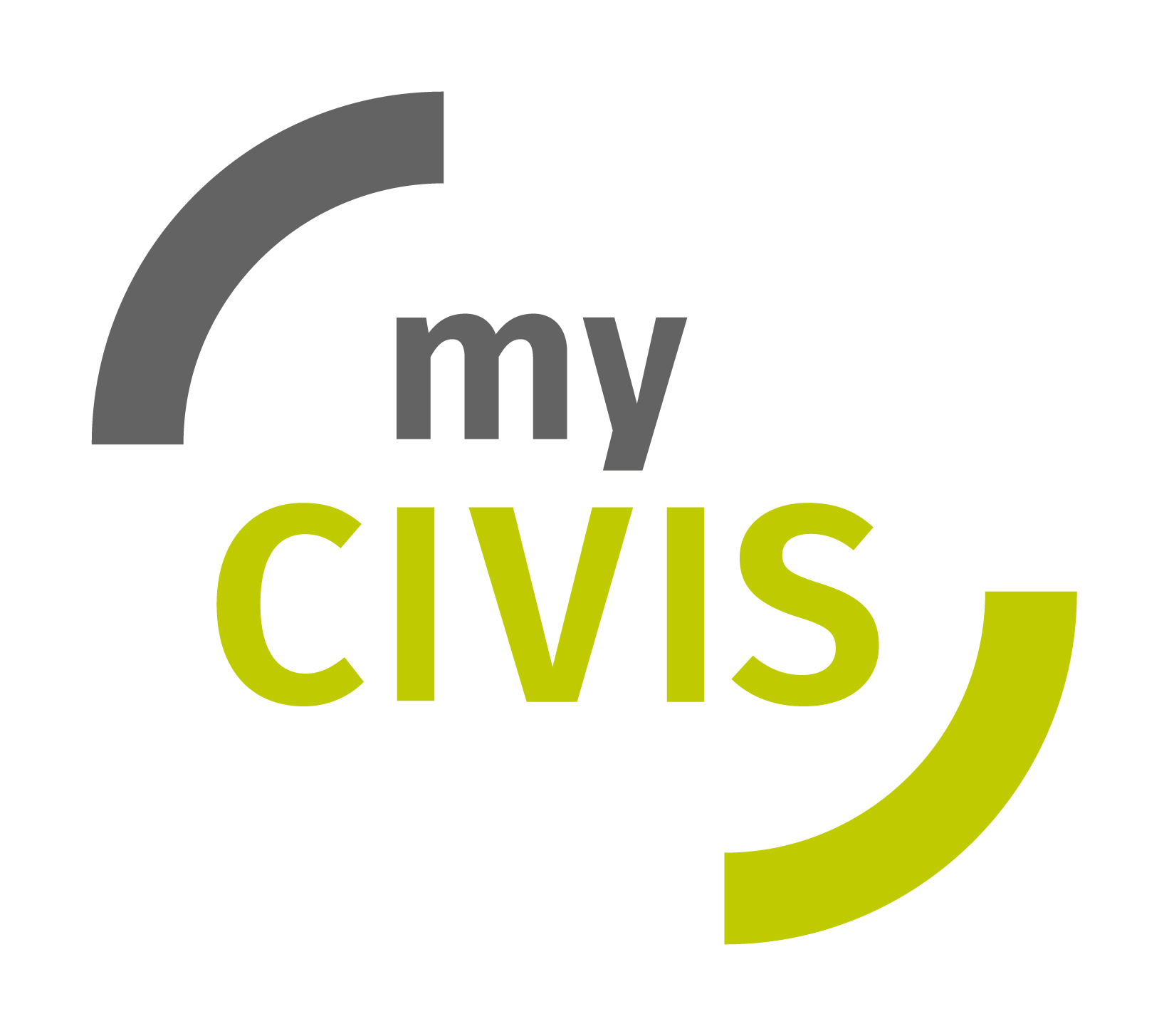 Der neue persönliche Bereich im Bürgernetz
Bozen, 04.10.2017
Landesrätin Waltraud Deeg
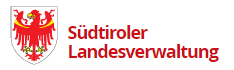 (Rechtliche) Basis
Online-Dienste
momentan bereits über 80 Dienste über e-Gov-Account & Bürgerkarte online nutzbar
unter anderem folgende Dienste: 
Landesfamiliengeld
Landeskindergeld
Anmeldung zur Zwei- und Dreisprachigkeitsprüfung
Mensa für Schüler
Grundbuch- und Katastereinsicht
weiterer, kontinuierlicher Ausbau geplant
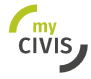 MyCivis ist die Weiterentwicklung des persönlichen Bereiches im Bürgernetz
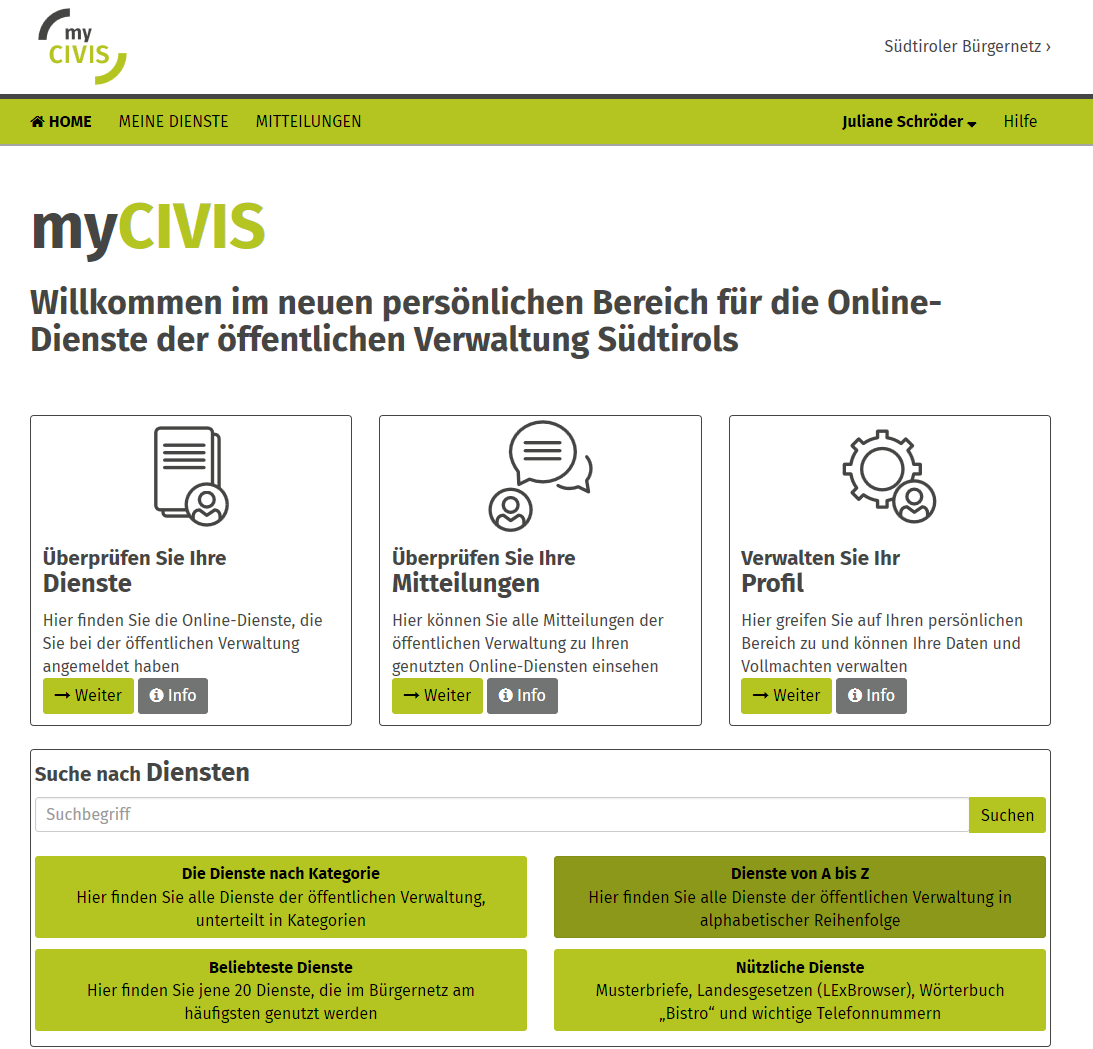 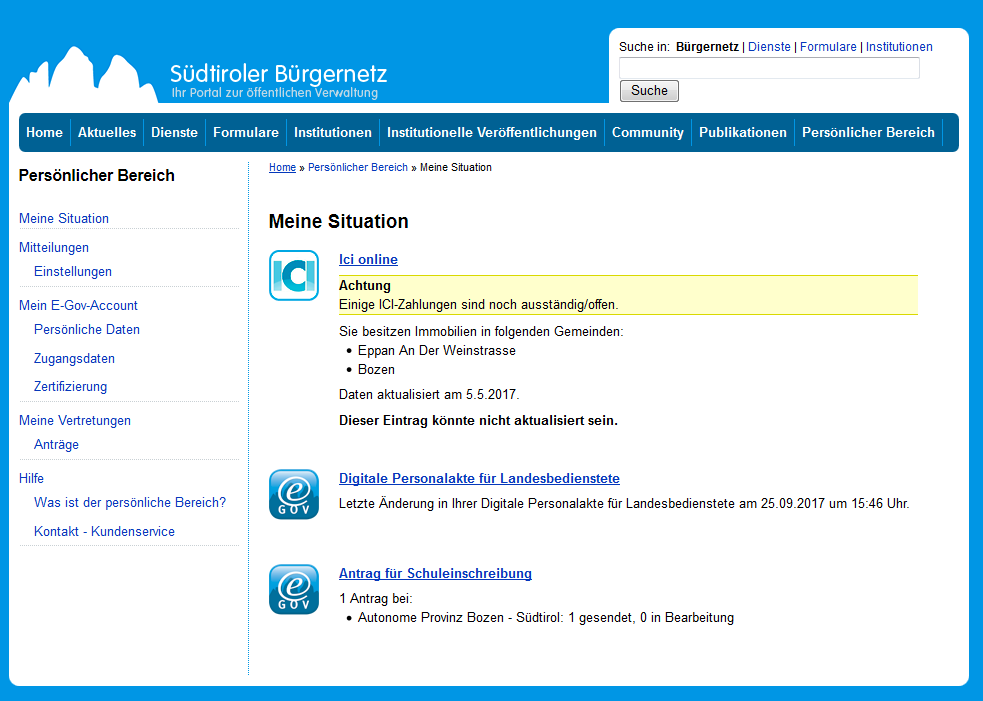 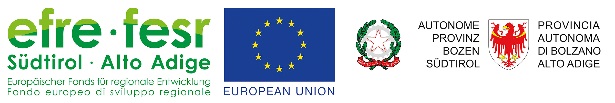 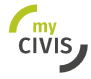 Zugang zu MyCivis und zu den Online-Diensten über drei „Schlüssel“, von Oktober 2017 bis Ende Februar2018
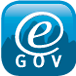 Digitale Identität Südtirol (eGov-Account)
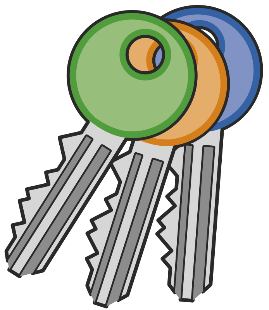 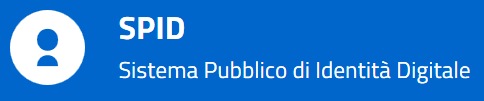 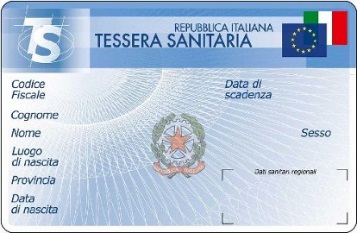 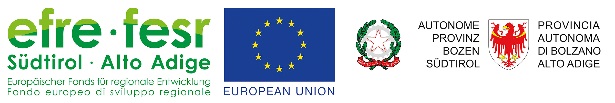 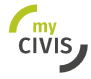 Zugang zu MyCivis und zu den Online-Diensten über zwei „Schlüssel“, ab März 2018
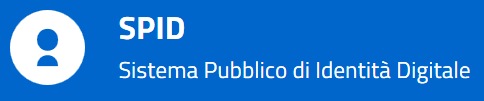 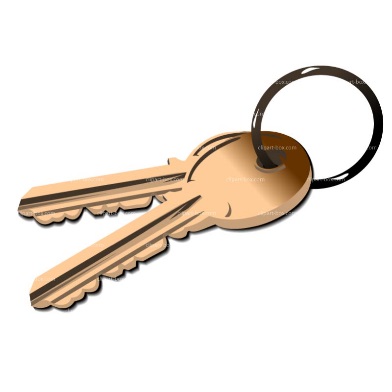 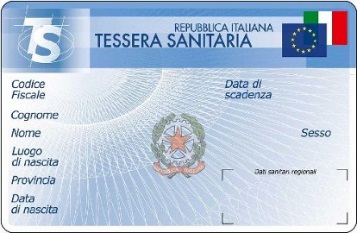 Vorgesehen vom Kodex der Digitalen Verwaltung und von den Richtlinien der AgID
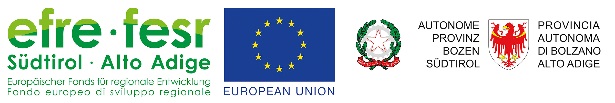 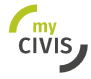 Übergangsplan
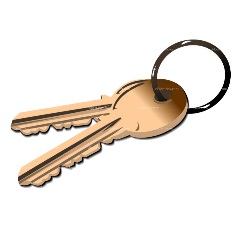 Digitale Identität Südtirol (eGov-Account)
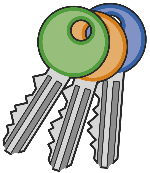 SPID (spid.gov.it)
SPID
Bürgerkarte
Bürgerkarte
03/10/2017
01/03/2018
Anstelle des eGov-Accounts soll man sich einen SPID anlegen.
Es werden keine neue eGov-Account erstellt
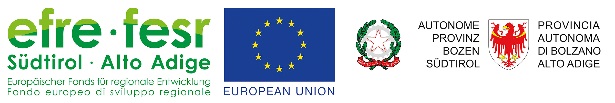 Persönlicher Bereich im Bürgernetz
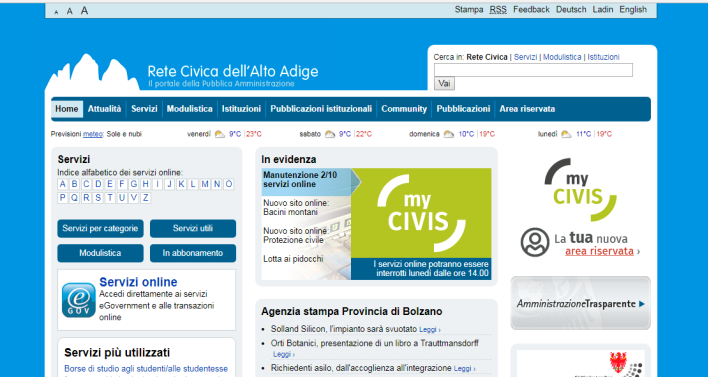 http://www.buergernetz.bz.it
https://my.civis.bz.it
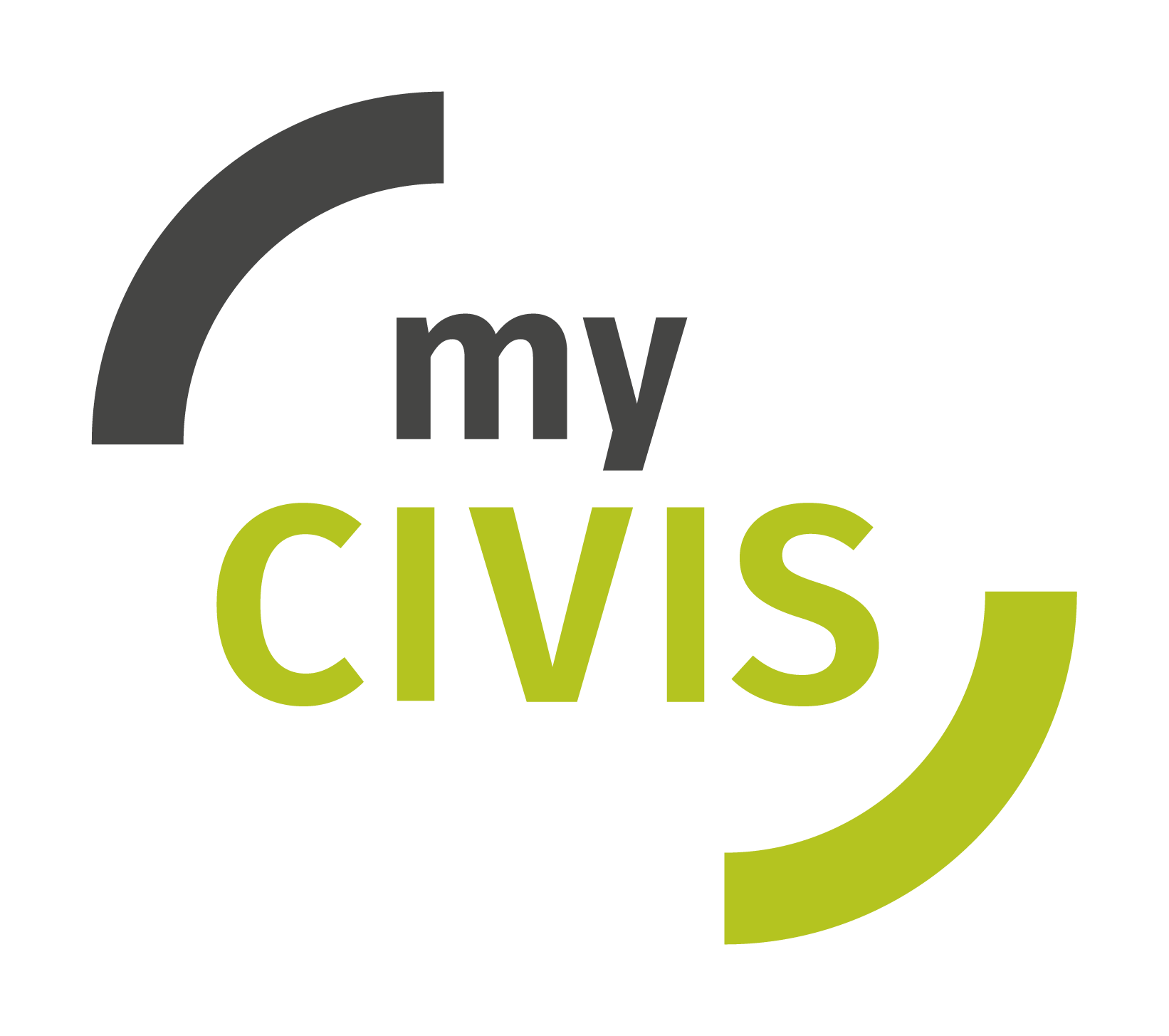 myCIVIS „Homepage“
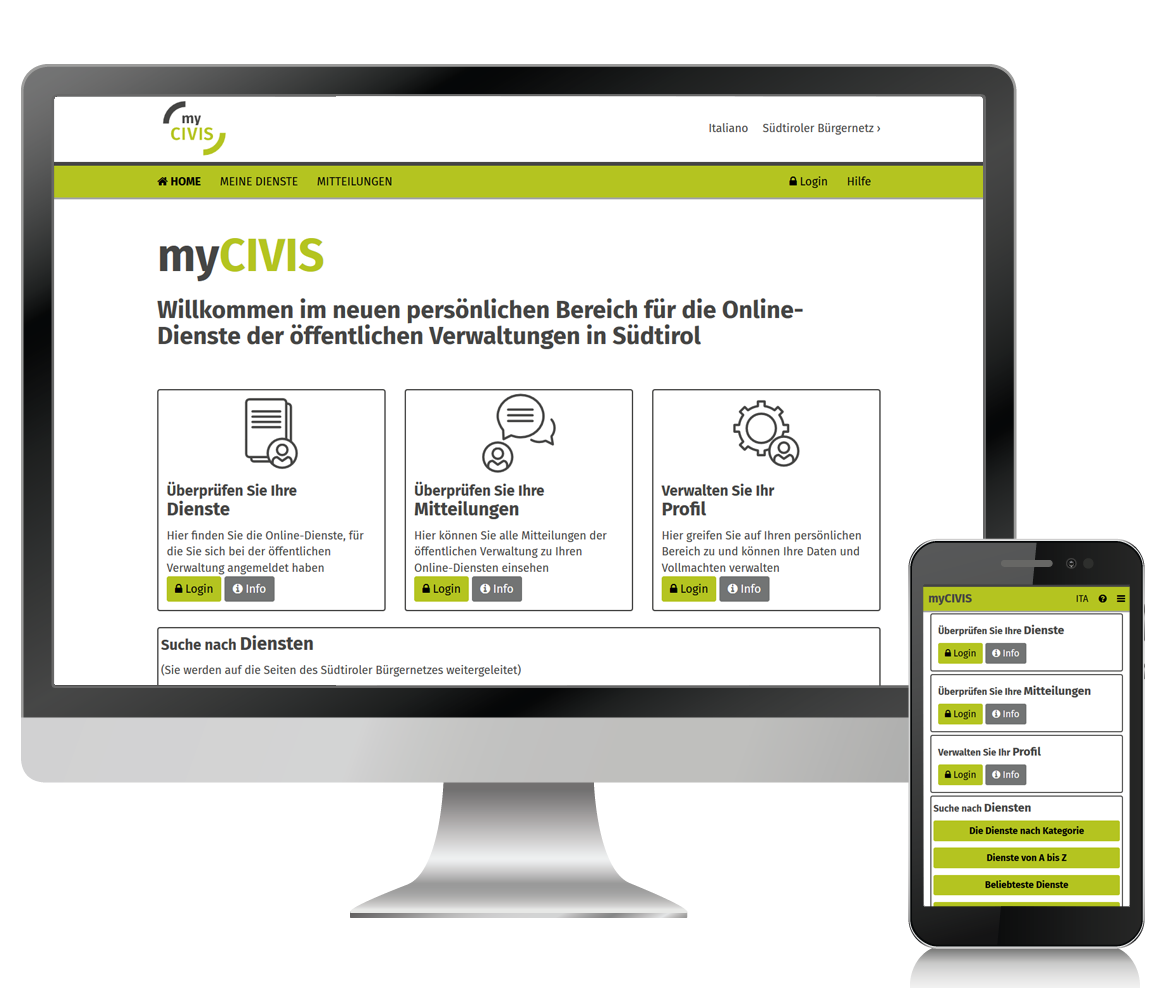 myCIVIS präsentiert sich im neuen, modernen Layout
 
die statischen Infoseiten sind optimiert für mobile Geräte

in myCIVIS sind die Inhalte benutzerfreundlich aufbereitet und somit leichter zugänglich
 
die Dienste und Mitteilungen sind mit einem Klick erreichbar

die bewährten Funktionalitäten des bisherigen persönlichen Bereichs im Südtiroler Bürgernetz bleiben auch in der neuen Version erhalten
my.civis.bz.it
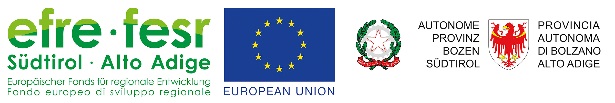 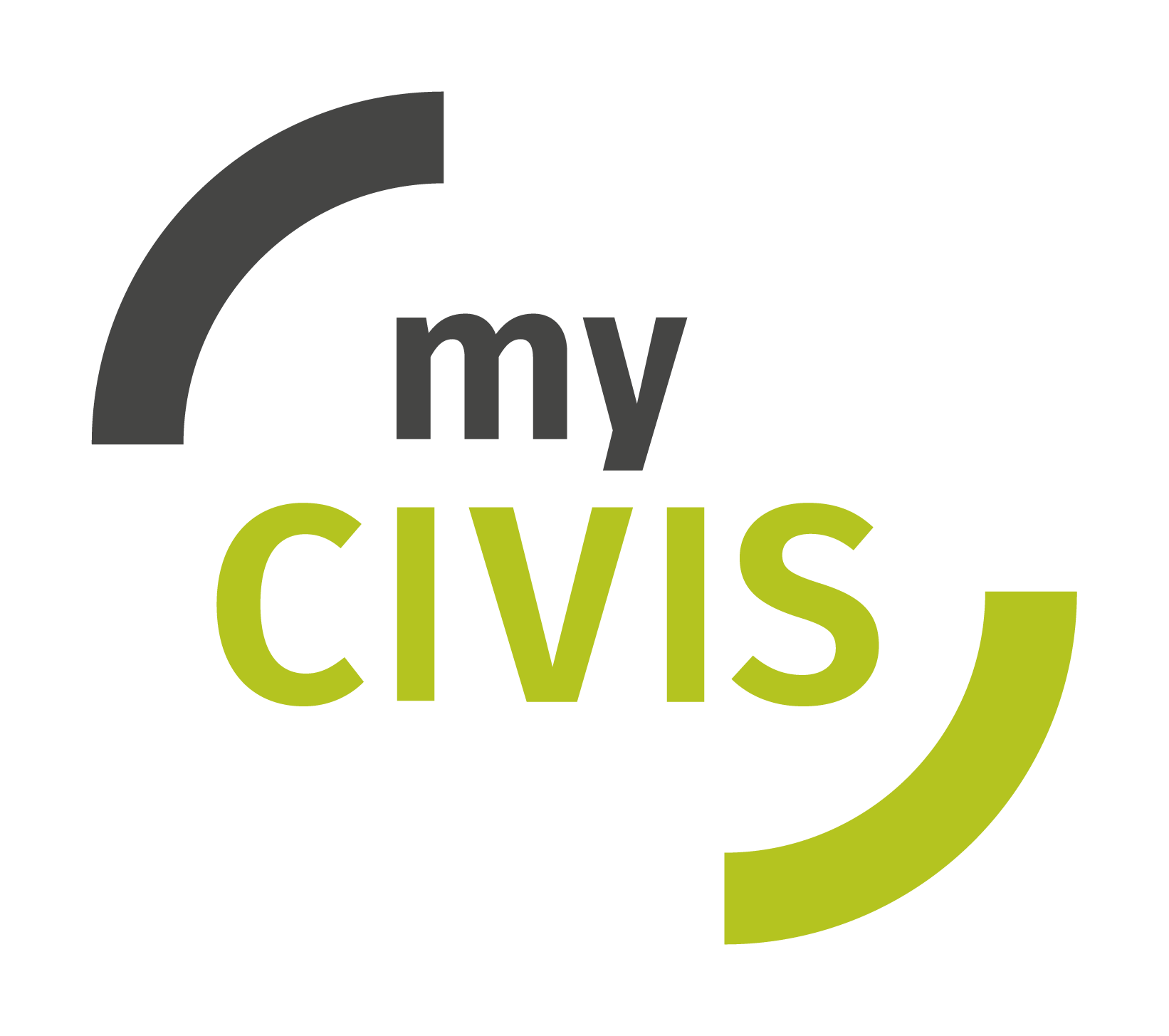 myCIVIS „Hilfe“
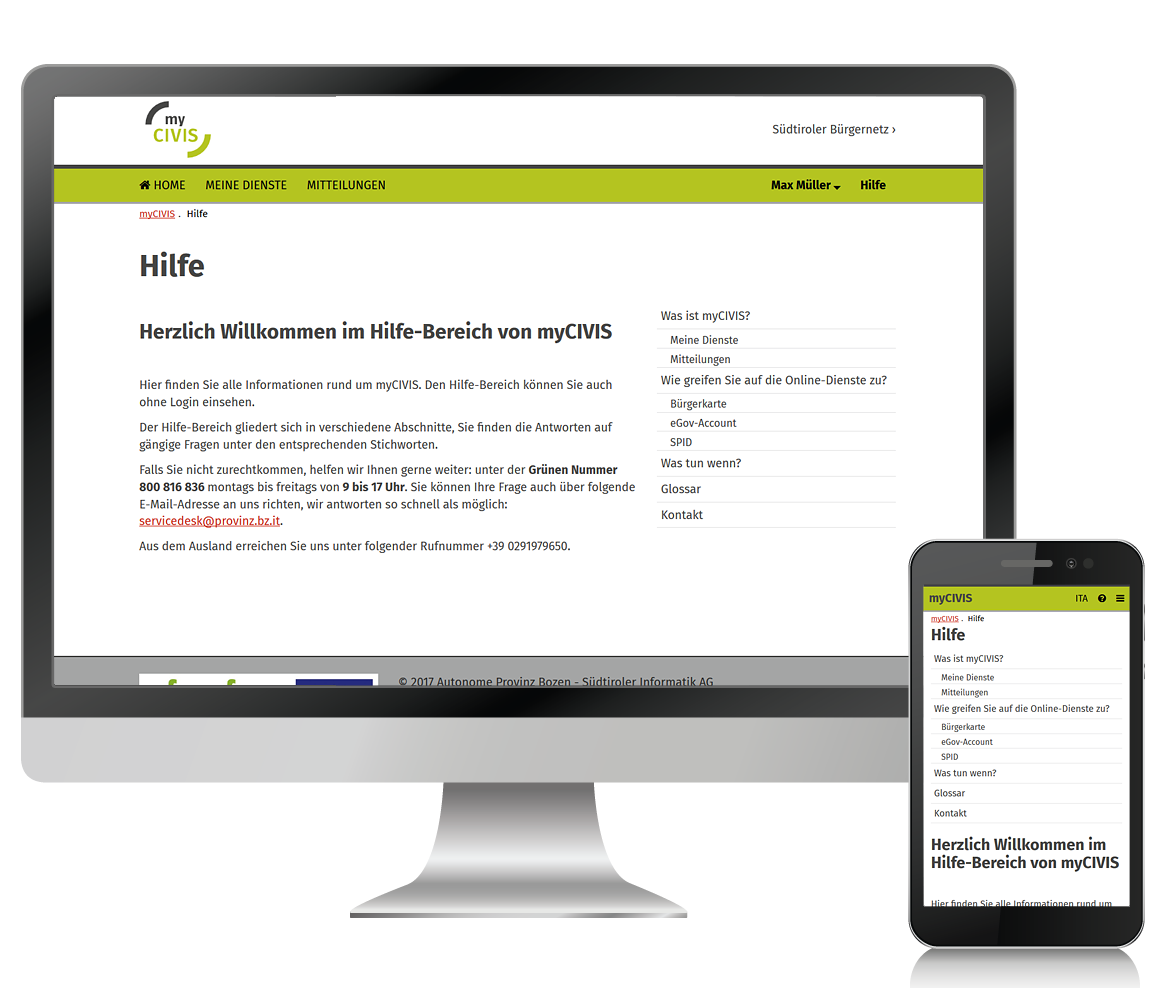 der Hilfe-Bereich enthält alle nützlichen Infos und Hinweise rund um den persönlichen Bereich

alle Antworten auf gängige Fragen sind als Schwerpunkte

der Hilfe-Bereich kann auch ohne Login eingesehen werden
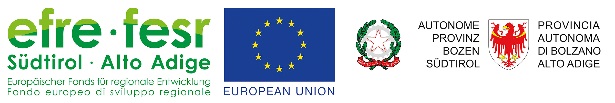 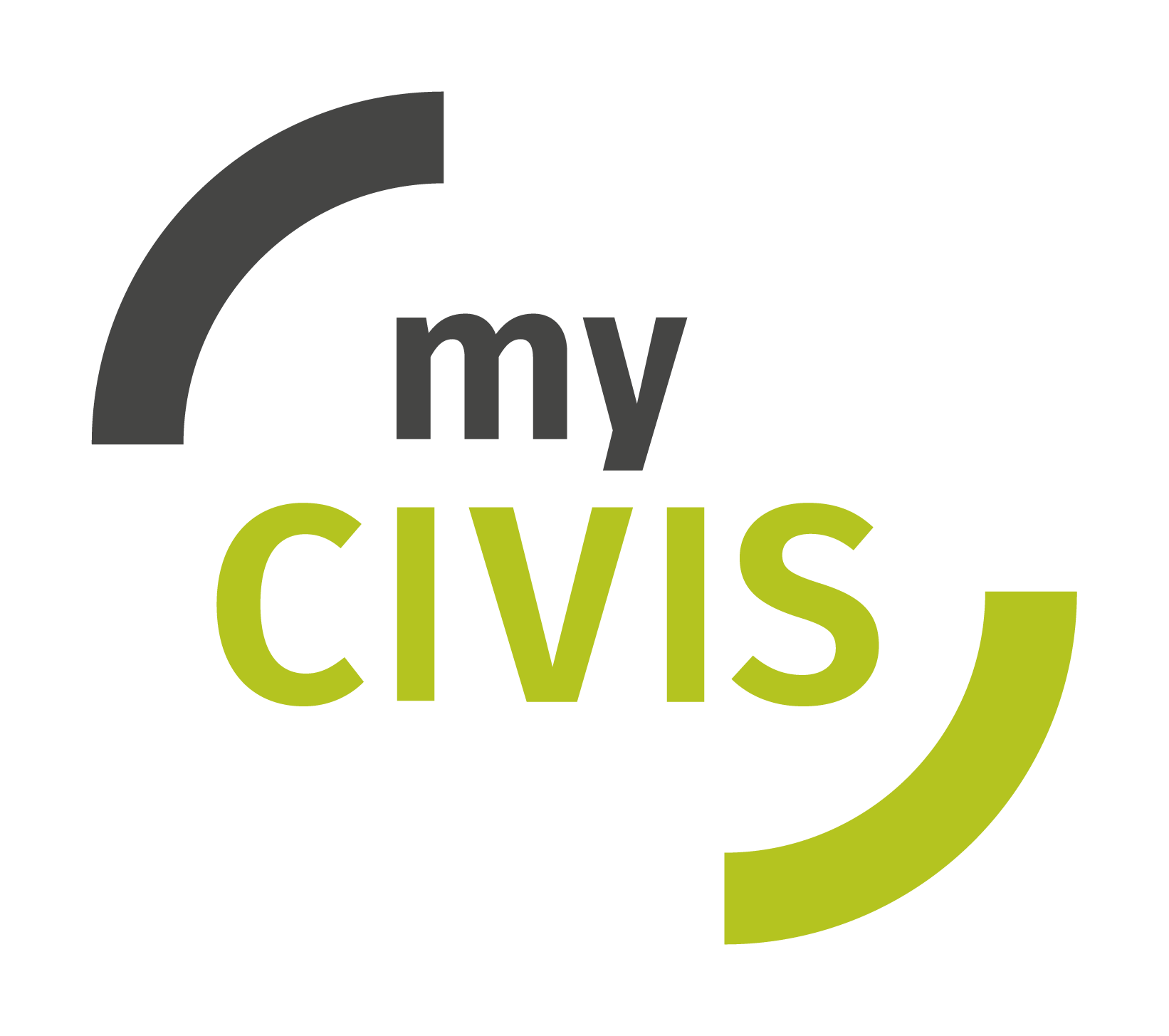 myCIVIS „Meine Dienste“
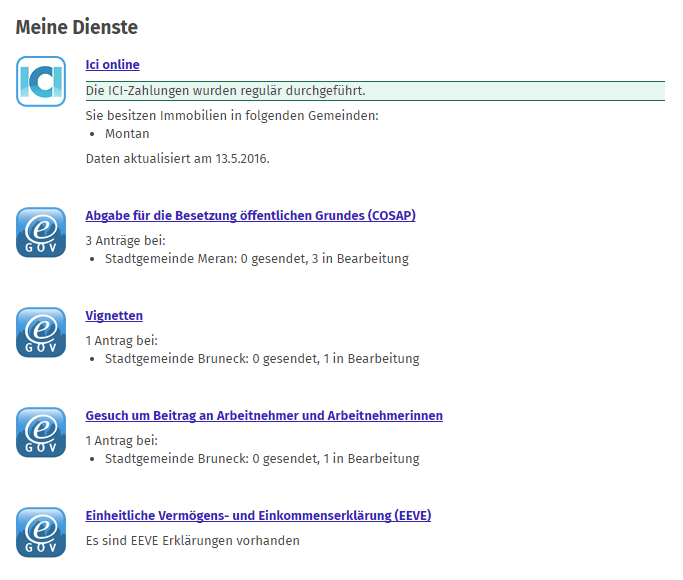 unter „Meine Dienste“ befindet sich die persönliche Liste der Online-Dienste, die die Nutzer bisher angemeldet haben

auf diese Weise erhalten die Nutzer direkten Zugriff auf ihre Online-Dienste der öffentlichen Verwaltungen in Südtirol

der Zugriff auf "Meine Dienste" setzt eine Anmeldung voraus
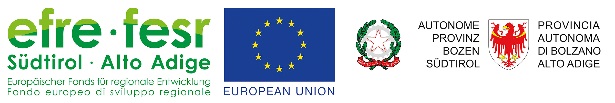 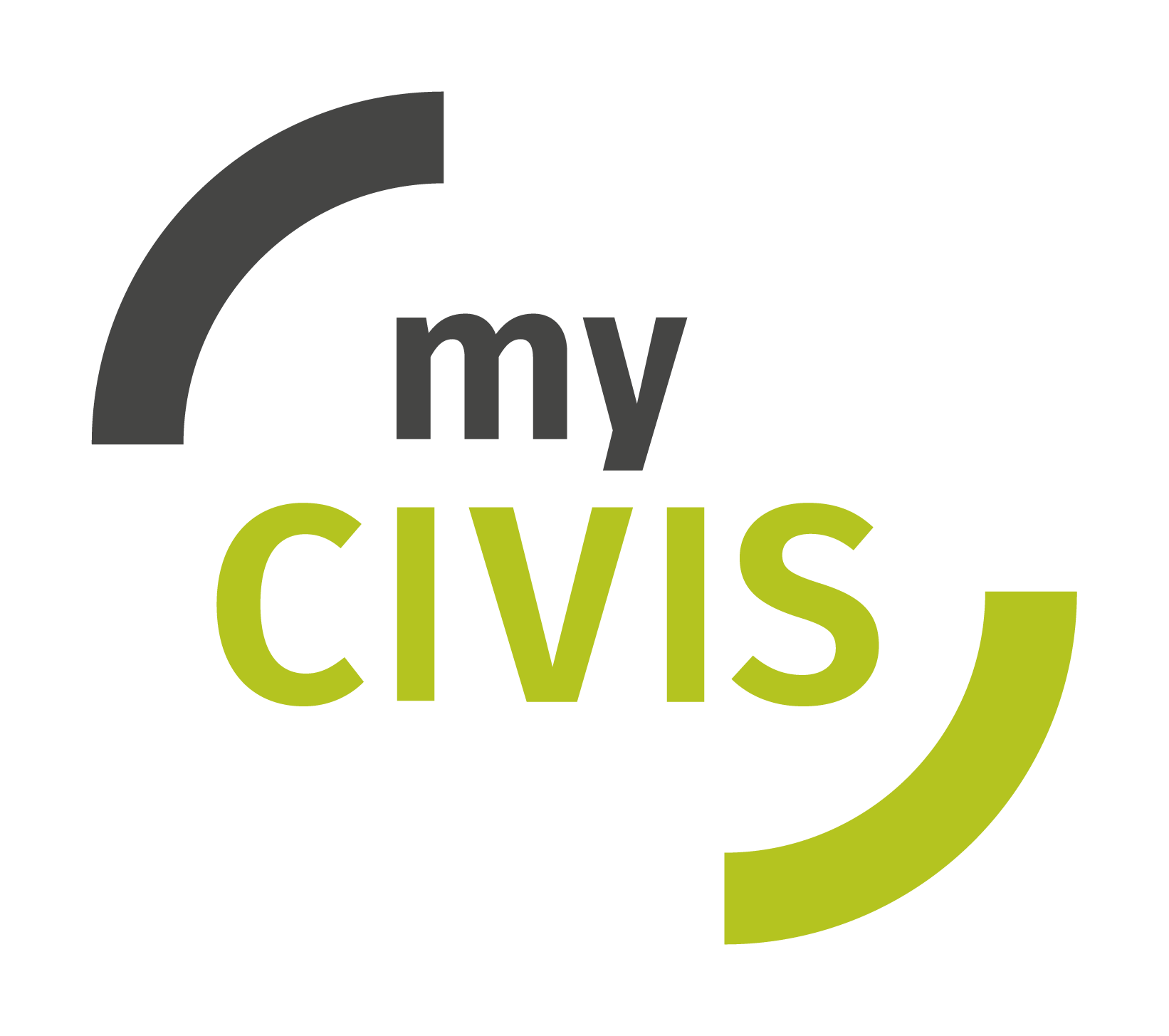 myCIVIS „Mitteilungen“
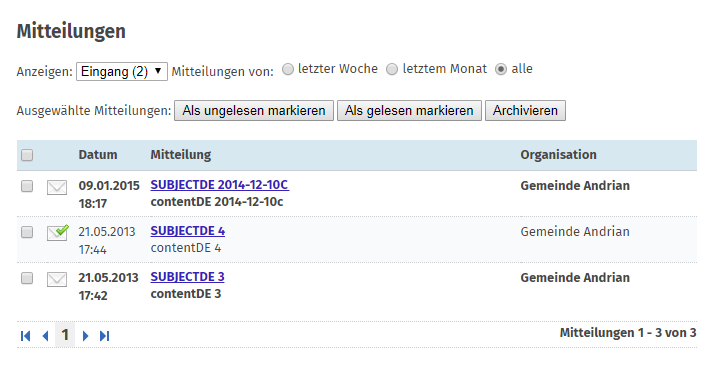 alle Mitteilungen, die die öffentlichen Verwaltungen den Nutzern in Zusammenhang mit ihren genutzten Online-Diensten zustellen

somit stehen laufend Informationen über den Stand der Bearbeitung zur Verfügung

der Zugriff auf die "Mitteilungen" setzt eine Anmeldung voraus
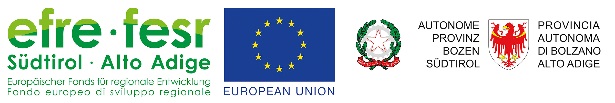 myCIVIS
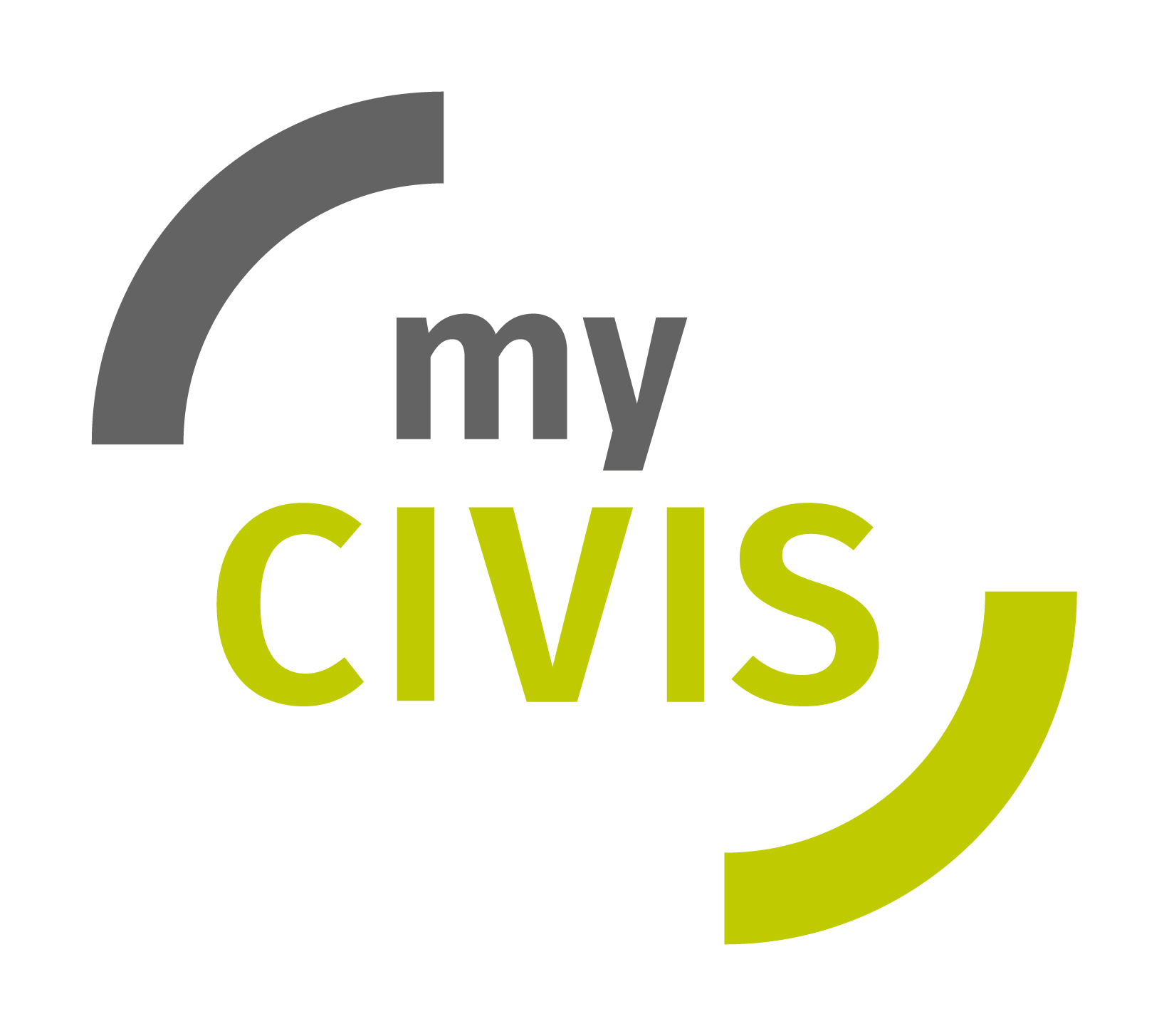 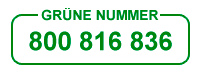 https://my.civis.bz.it